TitleAuthor
Coauthors
Institute
Introduction
Results
Text
Text
Text
Text
Text
Text
Aims
Text
Text
Text
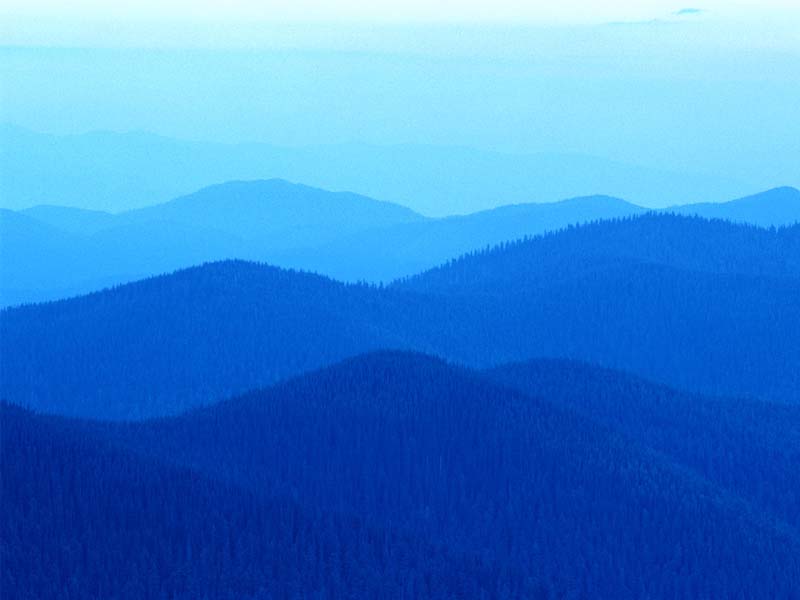 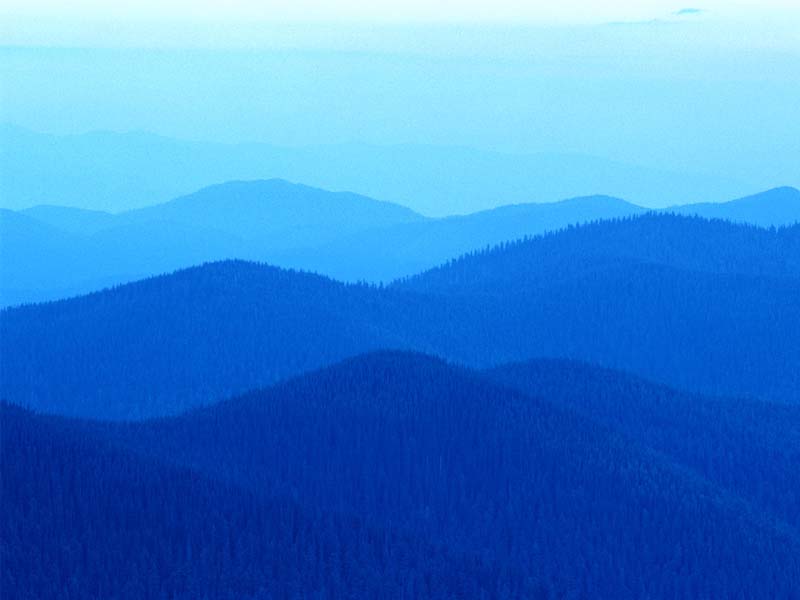 Conclusion
Text
Text
Text
Materials and methods
Text
Text
Text
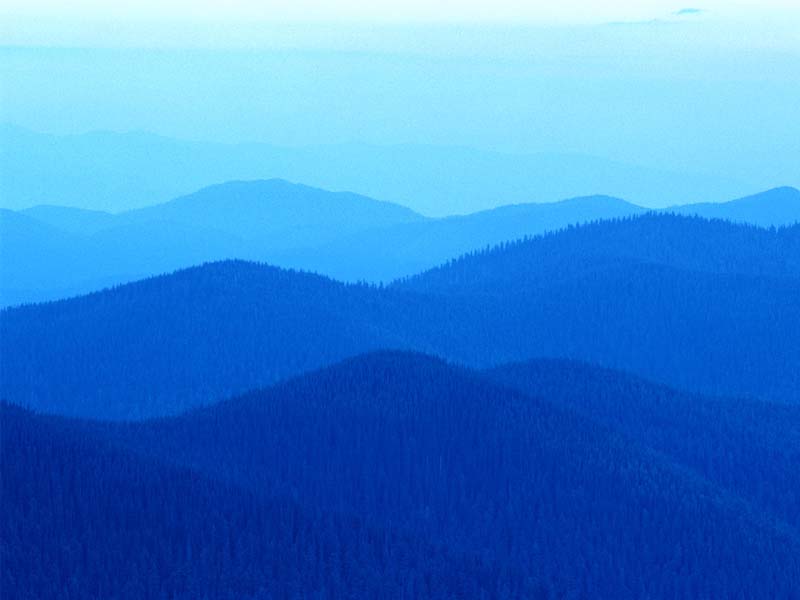 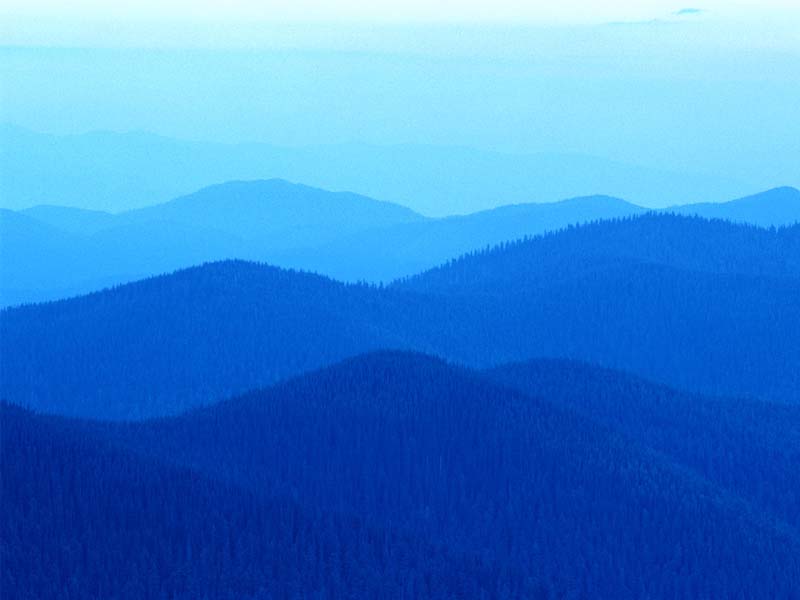 References
...
...
...